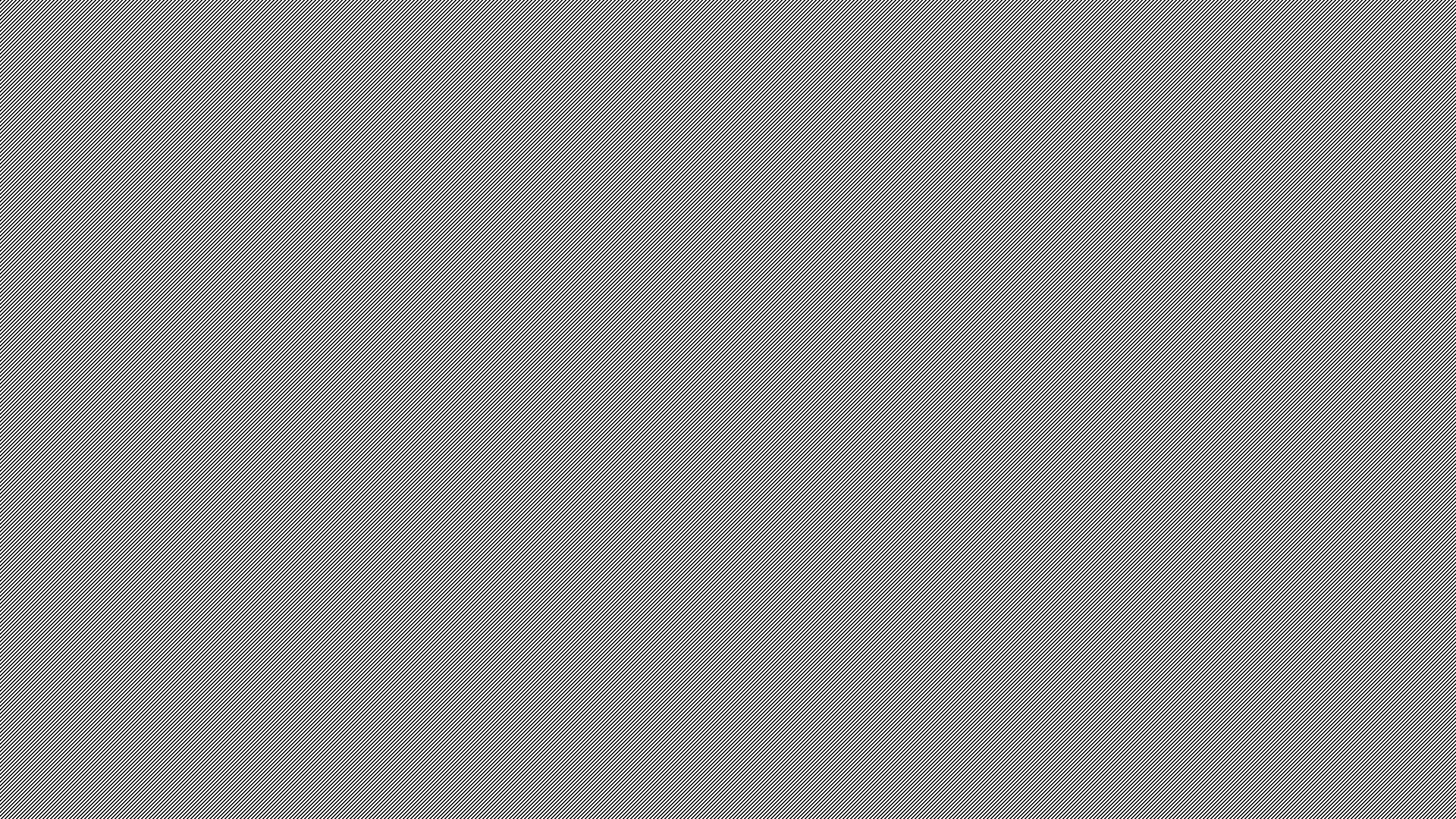 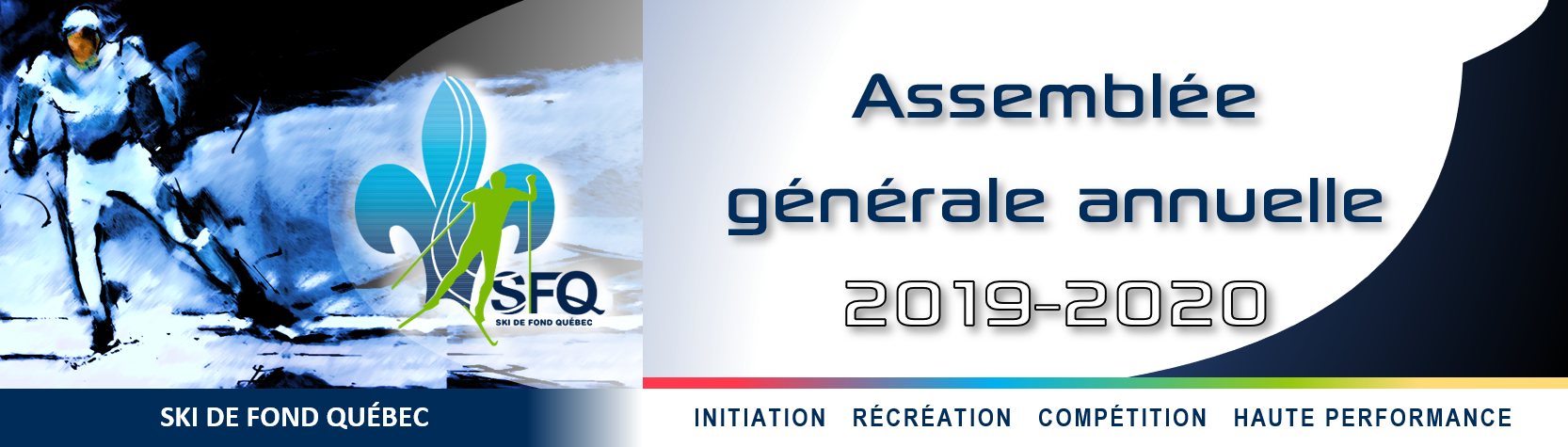 Ski de fond Québec
12.09.20
AGA 2019-2020
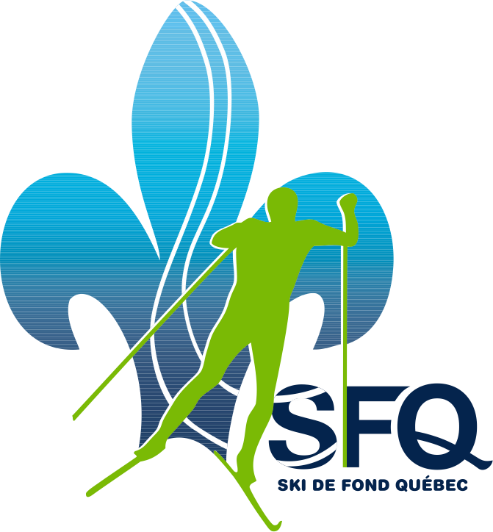 Animation : Daniel Bellerose
Horaire des présentations
Assemblée générale annuelle
9 h
Mot de bienvenue
Daniel Bellerose
Résumé du rapport annuel
Divers présentateurs
10 h
Adaptation aux changements
André Goulet
10h50  Pause de 10 minutes
11 h
Selon l’ordre du jour

12 h
Fin de l’assemblée
[Speaker Notes: Pour utiliser cette diapositive d'animation de titre avec une nouvelle image, il suffit de 1) déplacer la forme semi-transparente supérieure sur le côté, 2) supprimer l’image, 3) cliquer sur l’icône de l’image pour ajouter une nouvelle image, 4) déplacer la forme semi-transparente vers la position d’origine 5) actualiser le texte sur la diapositive.]
Quelques directives…
Problème technique : Nathalie Chevrette	info@skidefondquebec.ca
Garder votre caméra active et votre micro fermé (en sourdine)
Période de questions à la fin des présentations
Utiliser le fil de conversation, au besoin
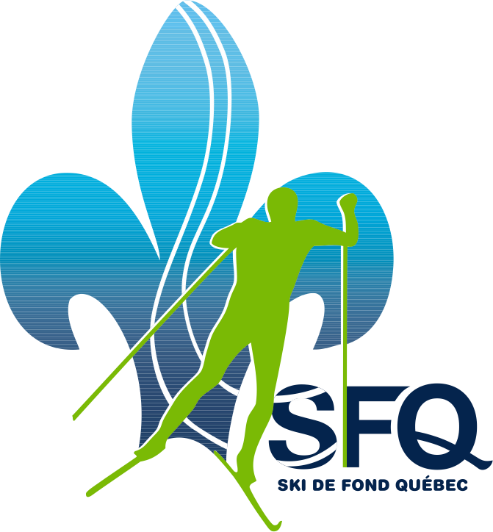 Assemblée générale annuelle 2020
Mot de la présidente
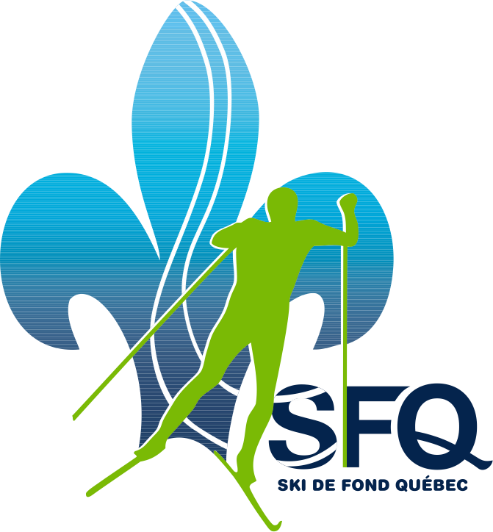 Renée
Thibeault
INITIATION  RÉCRÉATION  COMPÉTITION  HAUTE PERFORMANCE
[Speaker Notes: Pour utiliser cette diapositive d'animation de titre avec une nouvelle image, il suffit de 1) déplacer la forme semi-transparente supérieure sur le côté, 2) supprimer l’image, 3) cliquer sur l’icône de l’image pour ajouter une nouvelle image, 4) déplacer la forme semi-transparente vers la position d’origine 5) actualiser le texte sur la diapositive.]
Mot de la présidente
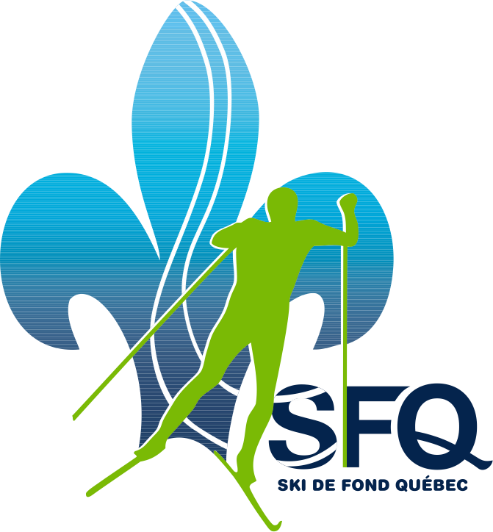 Plan stratégique 2020-2021
Mise en œuvre de l’année 1
Tournée des régions et des organismes
Gestion des risques
Regard d’anticipation et d’atténuation des risques
Comité des événements et des officiels
Pandémie et retombées
Télétravail et technologies nouvelles
Partenariats, synergies, subsidiarité
INITIATION  RÉCRÉATION  COMPÉTITION  HAUTE PERFORMANCE
[Speaker Notes: Pour utiliser cette diapositive d'animation de titre avec une nouvelle image, il suffit de 1) déplacer la forme semi-transparente supérieure sur le côté, 2) supprimer l’image, 3) cliquer sur l’icône de l’image pour ajouter une nouvelle image, 4) déplacer la forme semi-transparente vers la position d’origine 5) actualiser le texte sur la diapositive.]
Mot du directeur général
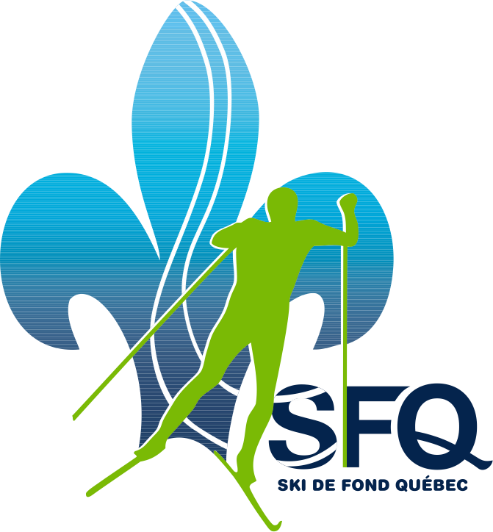 Claude Alexandre
Carpentier
INITIATION  RÉCRÉATION  COMPÉTITION  HAUTE PERFORMANCE
[Speaker Notes: Pour utiliser cette diapositive d'animation de titre avec une nouvelle image, il suffit de 1) déplacer la forme semi-transparente supérieure sur le côté, 2) supprimer l’image, 3) cliquer sur l’icône de l’image pour ajouter une nouvelle image, 4) déplacer la forme semi-transparente vers la position d’origine 5) actualiser le texte sur la diapositive.]
Mot du directeur général
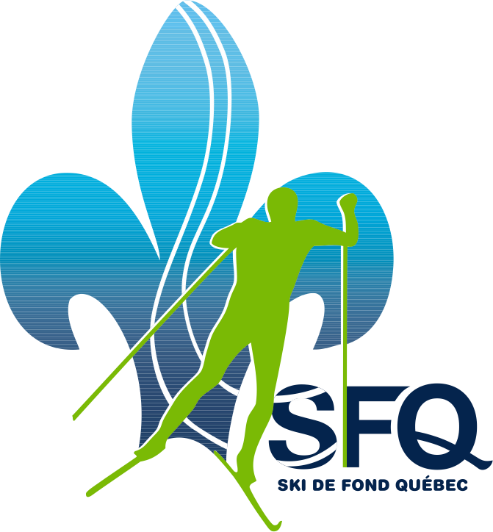 Solidification des assises
Meilleurs services et meilleure documentation
Hausse des formations et des perfectionnements
Affiliations
Plus de clubs, moins de membres
Déficit opérationnel supérieur à celui anticipé
Une fédération forte
Fédération sportive, ONL, fédération de plein air
Athlètes: résultats exceptionnels et prometteurs
Financement, créativité, attirance et rétention
Pérennité
INITIATION  RÉCRÉATION  COMPÉTITION  HAUTE PERFORMANCE
[Speaker Notes: Pour utiliser cette diapositive d'animation de titre avec une nouvelle image, il suffit de 1) déplacer la forme semi-transparente supérieure sur le côté, 2) supprimer l’image, 3) cliquer sur l’icône de l’image pour ajouter une nouvelle image, 4) déplacer la forme semi-transparente vers la position d’origine 5) actualiser le texte sur la diapositive.]
Affiliations 2019-2020
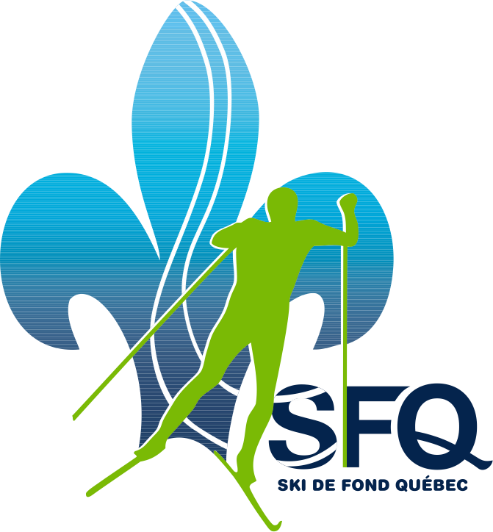 INITIATION  RÉCRÉATION  COMPÉTITION  HAUTE PERFORMANCE
[Speaker Notes: Pour utiliser cette diapositive d'animation de titre avec une nouvelle image, il suffit de 1) déplacer la forme semi-transparente supérieure sur le côté, 2) supprimer l’image, 3) cliquer sur l’icône de l’image pour ajouter une nouvelle image, 4) déplacer la forme semi-transparente vers la position d’origine 5) actualiser le texte sur la diapositive.]
L’équipe 2019-2020
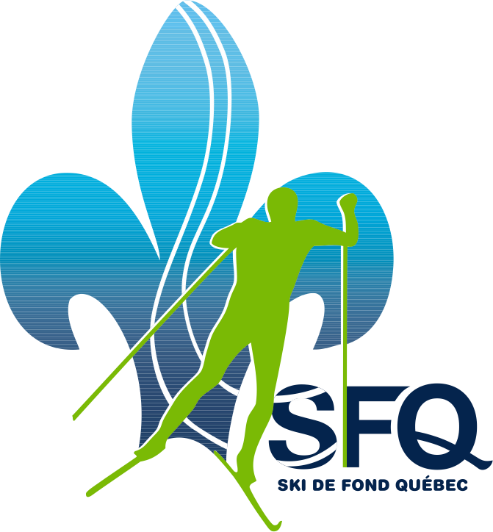 La permanence
Le conseil d’administration sortant
Jean-Baptiste Bertrand
Directeur technique
Claude Alexandre Carpentier
Directeur général
Nathalie Chevrette
Coordonnatrice à l’administration
François Pepin
Coordonnateur des Équipes du Québec
Maxime Venne 
Coordonnateur au développement de la pratique
Antoine Barrette	Rep. des athlètes
Frédéric Forge	Administrateur
André Goulet	Trésorier
Daniel Leclair	Administrateur
Pat Petelle	Vice-président
Charles-Olivier Saint-Jean	Secrétaire
Renée Thibeault	Présidente
INITIATION  RÉCRÉATION  COMPÉTITION  HAUTE PERFORMANCE
[Speaker Notes: Pour utiliser cette diapositive d'animation de titre avec une nouvelle image, il suffit de 1) déplacer la forme semi-transparente supérieure sur le côté, 2) supprimer l’image, 3) cliquer sur l’icône de l’image pour ajouter une nouvelle image, 4) déplacer la forme semi-transparente vers la position d’origine 5) actualiser le texte sur la diapositive.]